Lista de alimentos com a referência ao seu valor proteico* em gramas:

LACTICÍNIOS• Claras de ovo: 7 claras = 25 gramas• Requeijão (magro): 1 chávena = 28 gramas• Queijo Mozzarella (magro): uma barra de 28 gr = 8 gramas• Iogurte (magro): embalagem de 160 gr = 5 gramas• Iogurte (magro, natural): 1 chávena = 14 gramas• Leite meio gordo: 1 chávena = 8,5 gramas

CARNE• Carne de vaca (magra): 85 gr (peso após cozinhada) = 25 gramas• Peito de frango: 85 gr (peso após cozinhado) = 25 gramas• Peito de peru: 85 gr (peso após cozinhado) = 25 gramas• Fiambre de peru: 115 gr (peso após cozinhado) = 18 gramas• Lombo de porco: 85 gr (peso após cozinhado) = 24 gramas
PEIXE• Pescado de alto mar: 115 gr (peso após cozinhado) = 25 a 31 gramas• Gambas, caranguejo, lagosta: 115 gr (peso após cozinhados) = 22 a 24 gramas• Atum: 115 gr (conservado em água) = 27 gramas• Vieiras: 115 gr (peso após cozinhadas) = 25 gramas

FEIJÃO, LENTILHAS E CEREAIS• Feijão (preto, catarino, etc.): ½ chávena (cozinhado) = 7 gramas• Lentilhas: ½ chávena (cozinhadas) = 9 gramas• Quinoa: ½ chávena (cozinhada) = 6 gramas• Tofu: ¼ quadrado = 7 gramas• Hambúrguer vegetariano: um hambúrguer = 5 a 20 gramas (dependendo da marca)Nota: Alguns cereais prontos a consumir são também boas fontes de proteína. Verifique o rótulo - alguns têm mais de 10 gramas de proteína por dose.

PRODUTOS HERBALIFE®• Batido Fórmula 1 (com 250 ml de leite meio gordo): uma dose = 18 gramas• Grãos de Soja Tostados: uma saqueta (28 gr) = 11 gramas• Barras de Proteínas: uma barra (39,5 gramas) = 10 gramas• Fórmula 3 Suplemento de Proteínas Personalizado = 5 gramas• Sopa de Tomate Gourmet = 7 gramas
*os valores nutricionais são aproximados e podem variar dependendo da marca e dos produtos que utiliza.
Parte superior do formulário
PLANO DE REFEIÇÃO “A” - 1.200 Calorias

PEQUENO-ALMOÇO:	
1 BATIDO FÓRMULA 1 HERBALIFE® + 1 FRUTA
Exemplo:
• 2 colheres-medida (26gr) ou 2 colheres de sopa da Mistura para Bebida 
Nutricional, Fórmula 1 + 250 ml de leite meio gordo ou leite de soja + metade de 
uma manga fresca
OU:
1 UNIDADE DE PROTEÍNA + 1 FRUTA
Exemplos:
• 7 claras de ovo (bem cozidas ou cozinhadas na frigideira como uma omelete) + 
½ toranja
OU:
• 1 chávena de requeijão magro + 1 chávena de ananás	
ALMOÇO: 	
1 BATIDO FÓRMULA 1 HERBALIFE® + 1 FRUTA
Exemplo:
• 2 colheres-medida (26gr) ou 2 colheres de sopa da Mistura para Bebida 
Nutricional, Fórmula 1 + 250 ml de leite meio gordo ou leite de soja + 1 chávena de
morangos
OU:
1 UNIDADE DE PROTEÍNA + 2 LEGUMES + SALADA + 1 FRUTA
Exemplo:
• 85 gramas de peito de frango grelhado
• E 2 chávenas de brócolos cozidos ao vapor
• E 4 chávenas de salada verde temperada com azeite e vinagre ou molho magro
• E uma laranja grande	
LANCHE:	
1 SNACK DE PROTEÍNAS + 1 FRUTA
Exemplo:
• 1 Barra de Proteínas Herbalife® + 1 maçã média	
JANTAR:	
2 UNIDADES DE PROTEÍNAS + 2 LEGUMES + SALADA + 1 CEREAL + 1 FRUTA
Exemplo:
• 225 gramas de peixe grelhado com molho teriyaki
• E 1 chávena de espinafres cozidos ao vapor + 1 chávena de cenouras cozidas ao vapor
• E salada verde mista
• E ½ chávena de arroz integral
• E 1 chávena com pedaços de melão e meloa
Exemplo:
• 85 gramas de peito de frango ou de peru, peixe, atum ou marisco, sobre 
uma fatia de pão integral
• E 1 chávena de legumes cortados
• E 1 chávena de sumo de tomate
• E 4 chávenas de salada verde
• E 1 laranja grande	
LANCHE:	
1 SNACK DE PROTEÍNAS + 1 FRUTA
Exemplos:
• 1 Barra de Proteínas Herbalife® + 1 maçã média
OU:
• 1 saqueta de Grãos de Soja Tostados + 1 laranja	
JANTAR:	
2 UNIDADES DE PROTEÍNAS + 2 LEGUMES + SALADA + 1 CEREAL + 1 FRUTA
Exemplo:
• 170 a 225 gramas de peixe grelhado com molho teriyaki
• E 1 chávena de espinafres cozidos ao vapor + 1 chávena de cenouras cozidas ao vapor
• E salada verde temperada com molho magro 
• E 1 chávena de massa integral
• E 1 chávena com pedaços de melancia
PLANO DE REFEIÇÃO “B”  - 1.800 Calorias
PEQUENO-ALMOÇO:	
1 BATIDO FÓRMULA 1 HERBALIFE® + 1 FRUTA
Exemplo:
• 2 colheres-medida (26gr) ou 2 colheres de sopa da Mistura para Bebida Nutricional,
Fórmula 1 + 250 ml de leite meio gordo ou leite de soja + metade de uma manga
fresca
OU:
1 UNIDADE DE PROTEÍNAS + 1 CEREAL + 1 FRUTA
Exemplos:
• 7 claras de ovo (bem cozidas ou cozinhadas na frigideira como uma omelete) + ½
queque + ½ toranja
OU:
• 1 chávena de requeijão magro + 1 fatia de pão integral torrado + 
1 chávena de ananás	
SNACK A MEIO DA MANHÃ:	
1 SNACK DE PROTEÍNAS + 1 FRUTA
Exemplo:
• 1 Barra de Proteínas Herbalife® + 1 maçã média	
ALMOÇO:	
1 BATIDO FÓRMULA 1 HERBALIFE® + 1 FRUTA
Exemplo:
• 2 colheres-medida (26gr) ou 2 colheres de sopa da Mistura para Bebida Nutricional,
Fórmula 1 + fatia de pão integral torrado ou leite de soja + 1 chávena de morangos 
OU:
2 UNIDADES DE PROTEÍNAS + 2 LEGUMES + SALADA + 1 CEREAL + 1 FRUTA
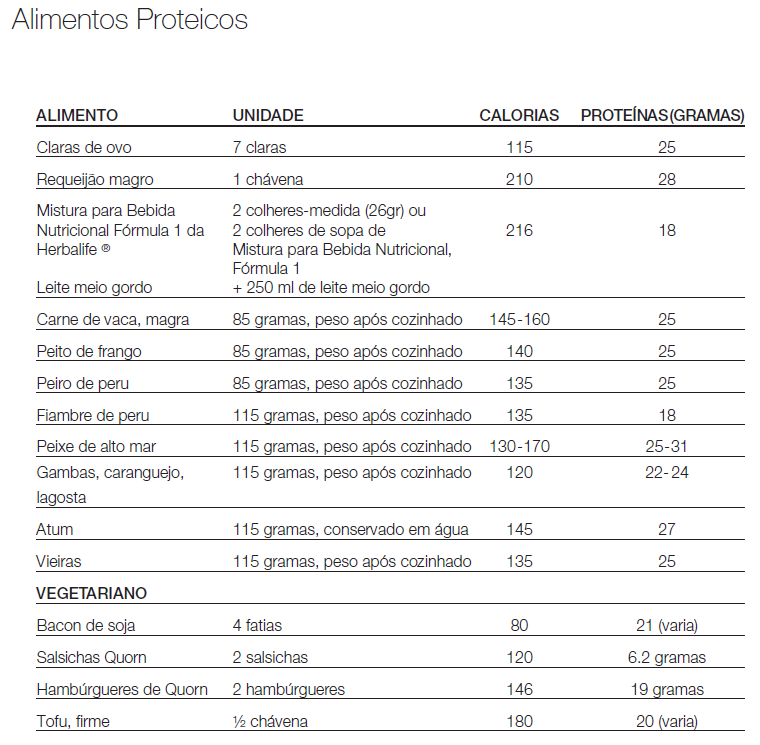